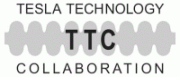 Low-field Multipacting in FRIB Quarter-Wave Resonators and Its Mitigation
October 11, 2022
TTC2022 at Aomori, Japan
Sang-hoon Kim on behalf of FRIB SRF team
Outline
Low-field multipacting in FRIB β=0.085 80.5 MHz QWR
Theoretical calculations
Single-stub matching element to improve MP conditioning speed
Experimental results
Discussion
Summary
S. Kim, Low-field MP in FRIB QWRs and Its Mitigation, TTC 2022
, Slide 2
Low-field MP in FRIB QWR085
Coaxial MP between inner and outer conductors of QWR
MP band: ~6 kV/m to ~14 kV/m in Eacc (cf. Eacc spec: 5.6 MV/m)
FPC Qext is ‘fixed’ once cryomodule is cooled down: Qext = 2e6
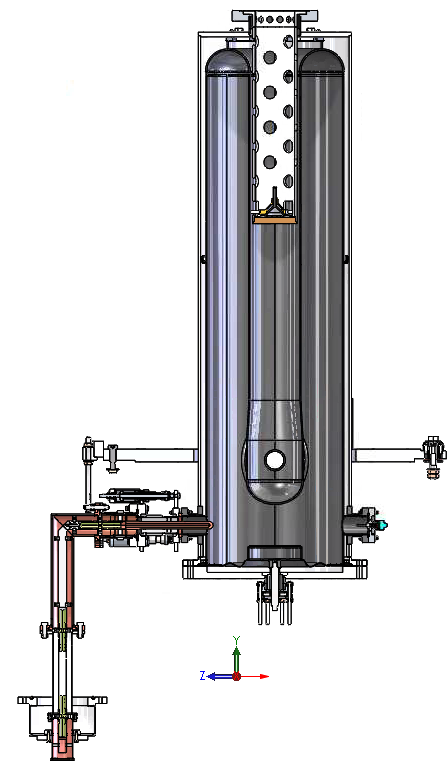 MP electrons at Eacc of 12 kV/m
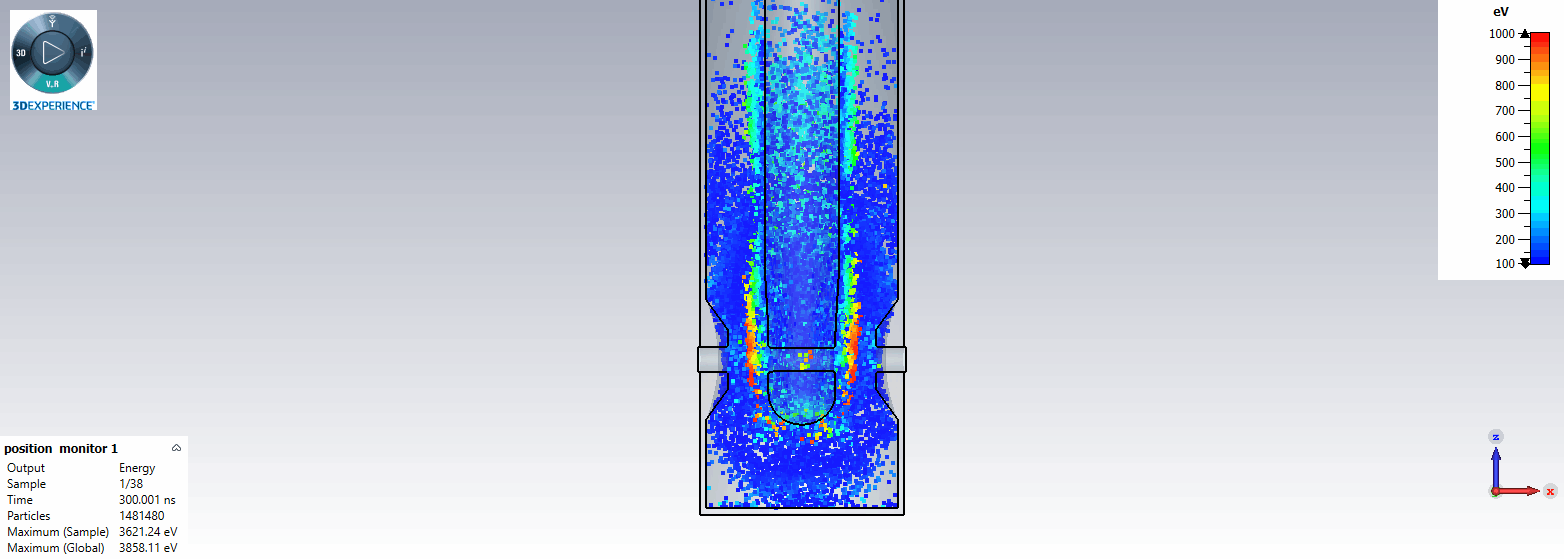 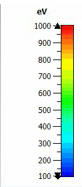 S. Kim, Low-field MP in FRIB QWRs and Its Mitigation, TTC 2022
, Slide 3
Limitation of CW MP Conditioning
Operational and conditioning experience
Techniques used in FRIB & ReA Linac: pass the MB band during the rising time before MP at “low-field” is built up
CW MP conditioning in the ReA6 cryomodule (the same as FRIB QWR085 cryomodules): 26 hours at Pfwd of 2 W, 16 hours at Pfwd of ~3 W
ReA6 cryomodule in FRIB ReAccelerator
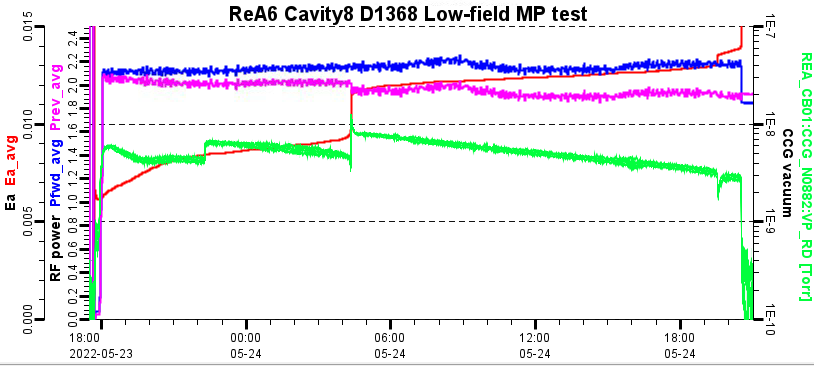 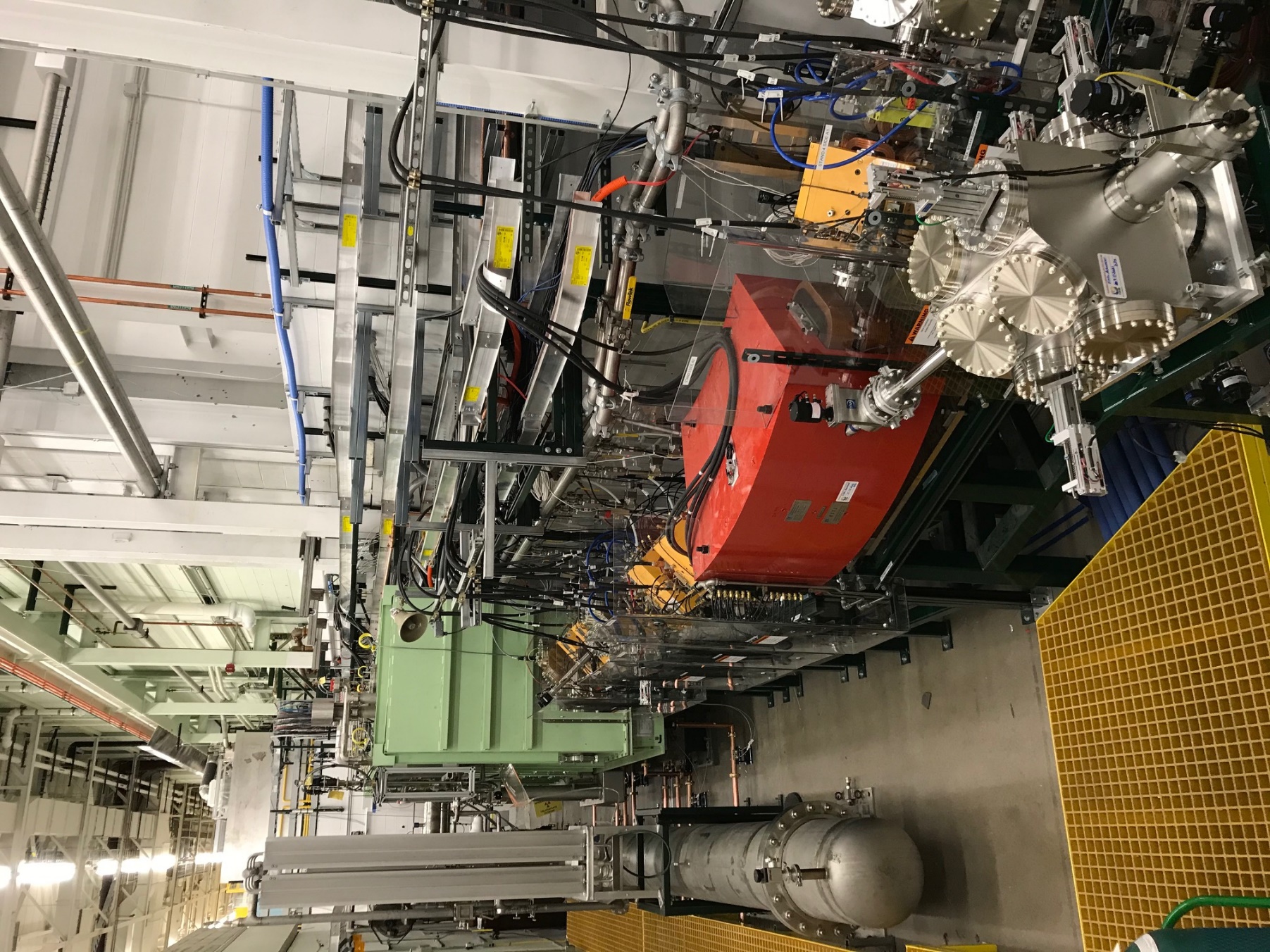 S. Kim, Low-field MP in FRIB QWRs and Its Mitigation, TTC 2022
, Slide 4
Theoretical Explanation
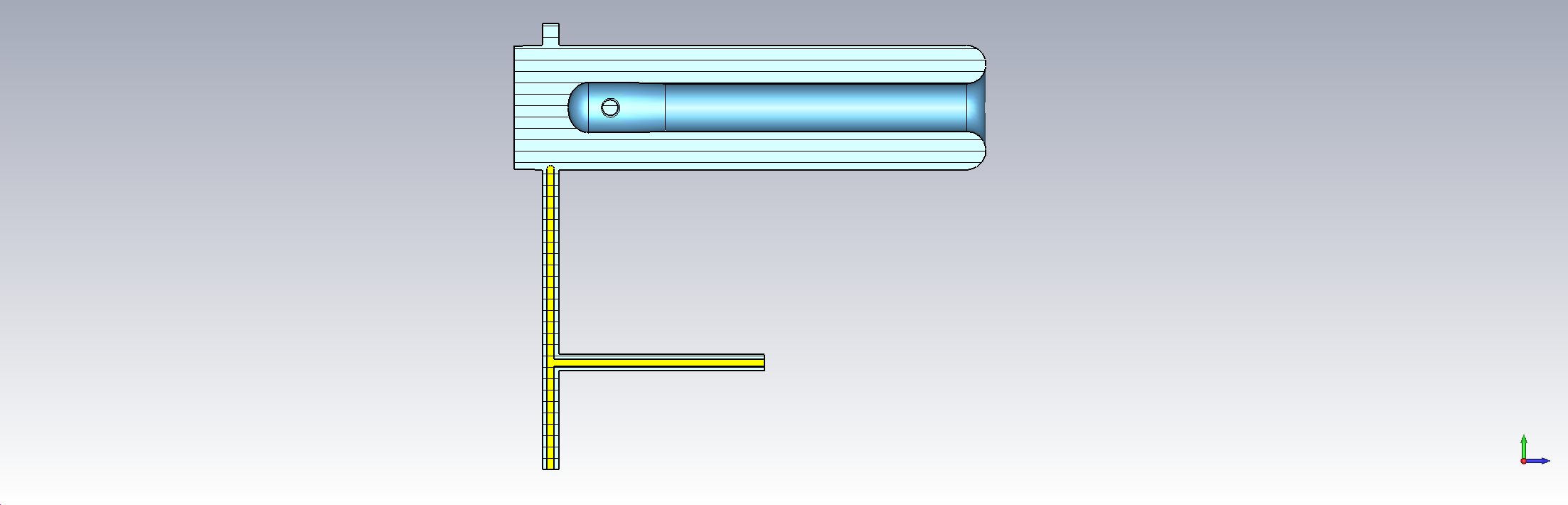 Power difference = dissipated at multipactor
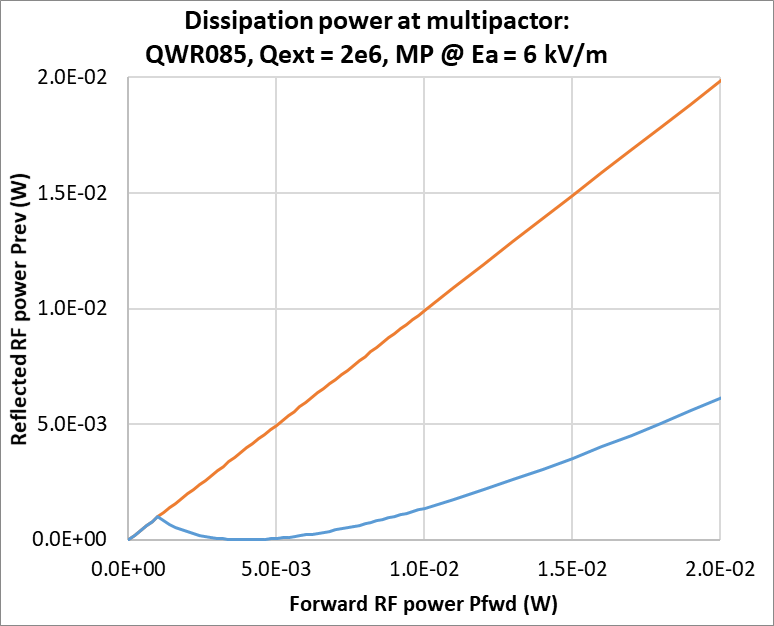 [1] T. Wangler, “RF Linear Accelerator”, pp. 146 – 148.
S. Kim, Low-field MP in FRIB QWRs and Its Mitigation, TTC 2022
, Slide 5
Motivation of Stronger Coupling
S. Kim, Low-field MP in FRIB QWRs and Its Mitigation, TTC 2022
, Slide 6
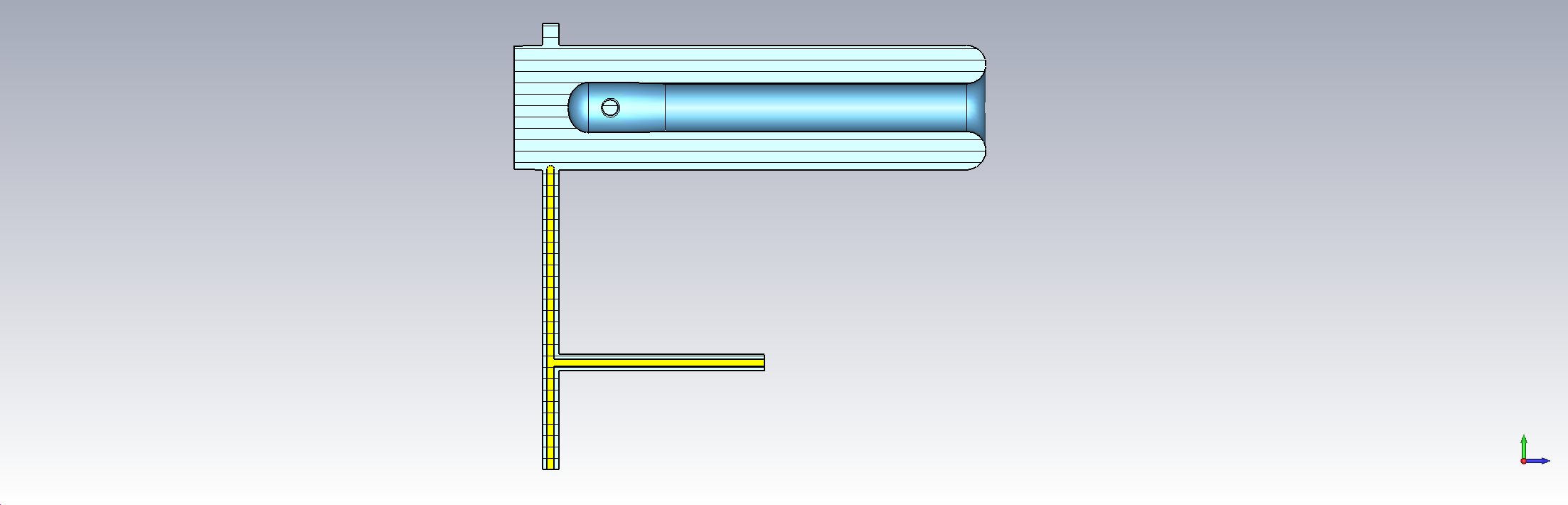 Single-stub Matching Element:Simplified Model
stub position
transmission line
single 
stub
stub length
Strongest coupling condition can be obtained when (stub position) + (stub length) ~= λ/4,

FPC is assumed to be lossless in these simulations
S. Kim, Low-field MP in FRIB QWRs and Its Mitigation, TTC 2022
, Slide 7
Single-stub Matching Element: Measurements
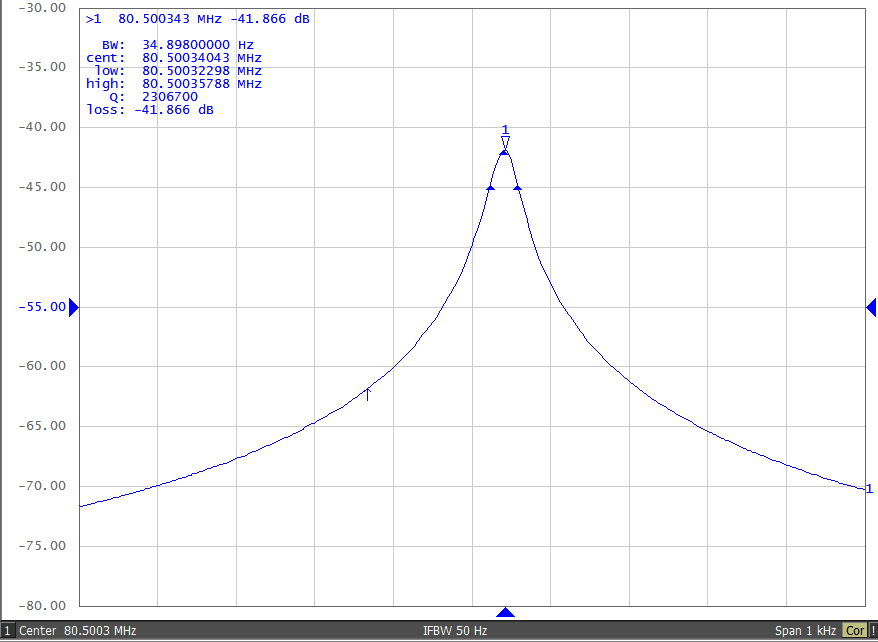 Regular FPC: Qext = 2.3e6
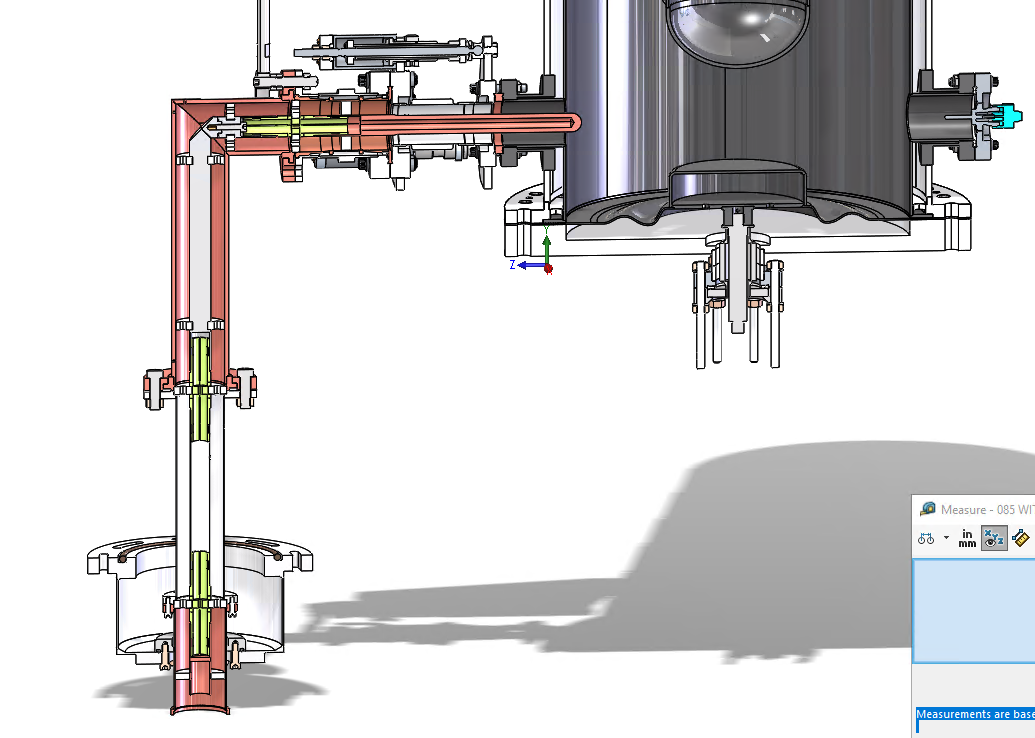 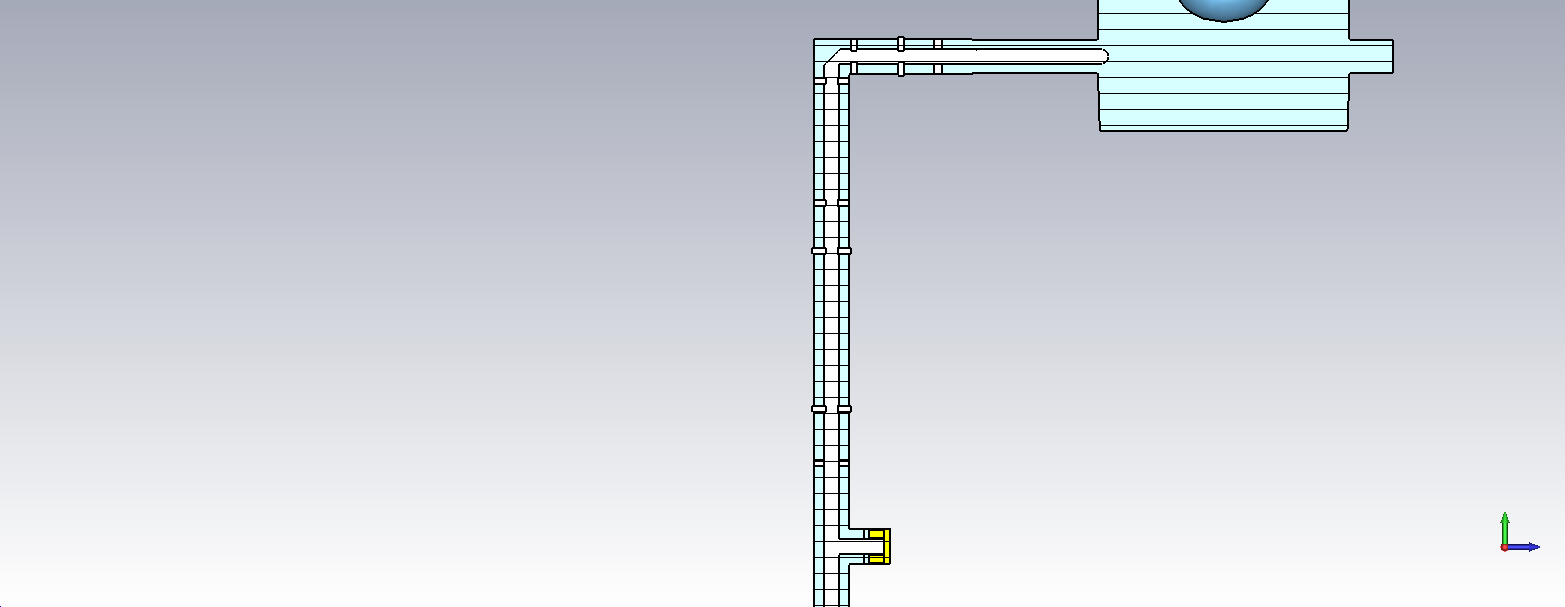 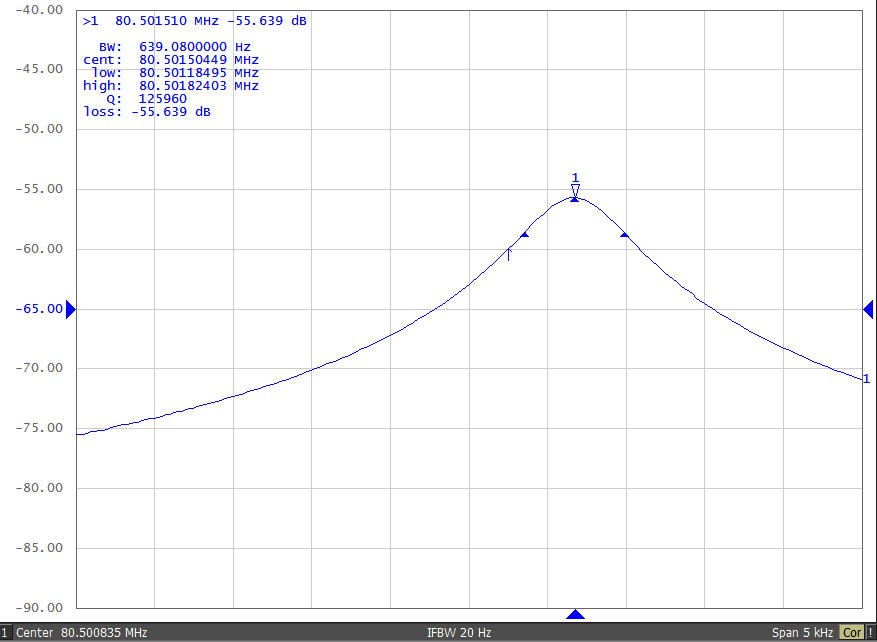 With single stub: Qext = 1.6e5
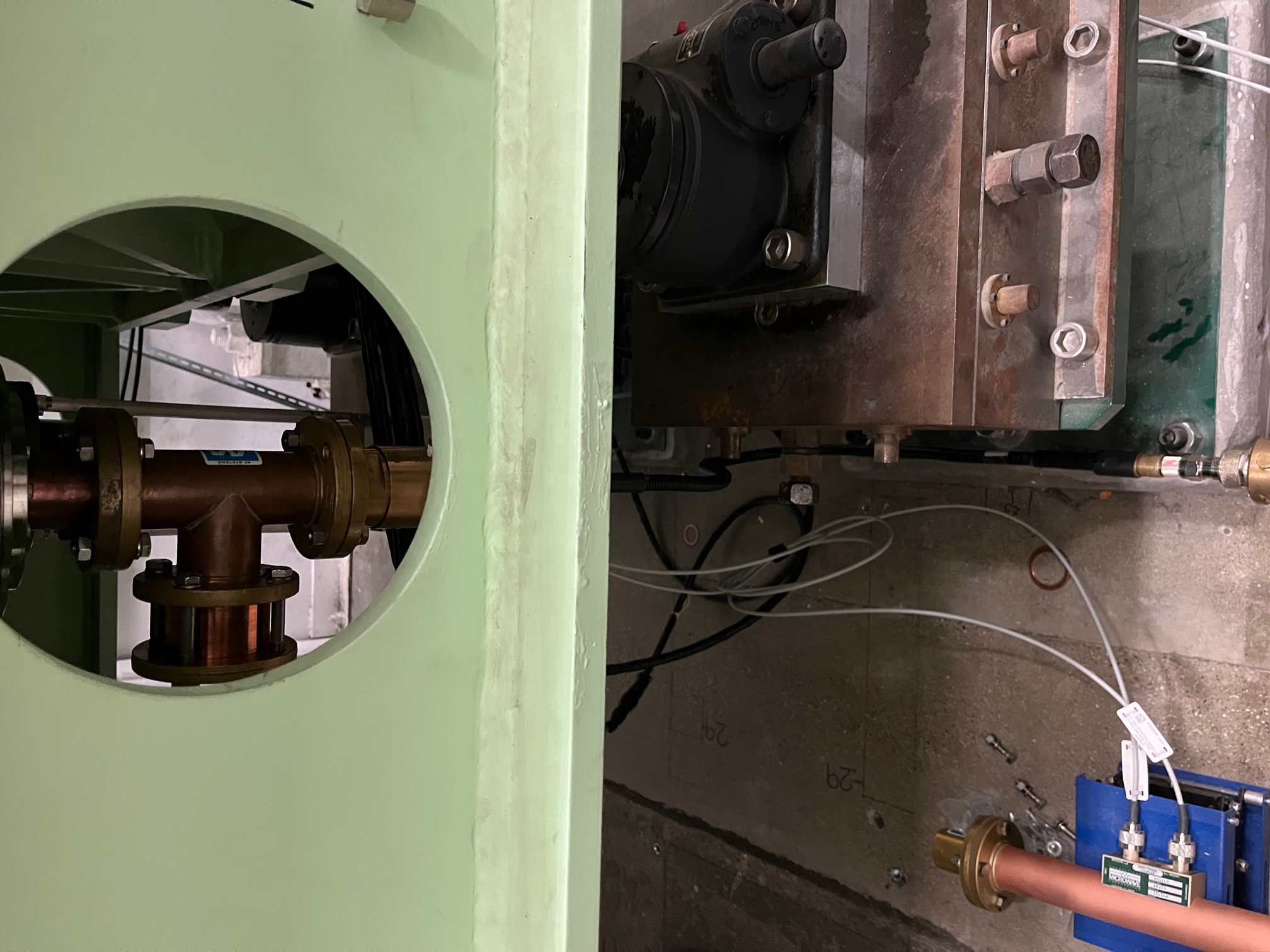 (Reduction of Q0 due to normal conducting structure was taken into account)
S. Kim, Low-field MP in FRIB QWRs and Its Mitigation, TTC 2022
, Slide 8
Improvement of Conditioning Time with the Single-Stub Matching Element
S. Kim, Low-field MP in FRIB QWRs and Its Mitigation, TTC 2022
, Slide 9
Discussion
Applications to linac cryomodules
Plan for FRIB linac cryomodules
CW conditioning at a few tens of Watts with the regular FPCs: already completed for ~30% of total 104 QWRs
For cavities with relatively strong MP: temporarily insert the single-stub matching element for conditioning
S. Kim, Low-field MP in FRIB QWRs and Its Mitigation, TTC 2022
, Slide 10
Conclusion
For the low-field MP in FRIB QWRs, theoretical calculations predicted efficient conditioning with higher RF power and/or stronger FPC coupling
Developed a single-stub matching element to externally improve coupling strength. Experimental results on MP conditioning time are consistent with theoretical predictions
More statistical results will be obtained as we perform conditioning of FRIB Driver Linac QWRs
S. Kim, Low-field MP in FRIB QWRs and Its Mitigation, TTC 2022
, Slide 11